Гасанова Р.Ф.
ПРАВИЛАДОРОЖНОГОДВИЖЕНИЯ
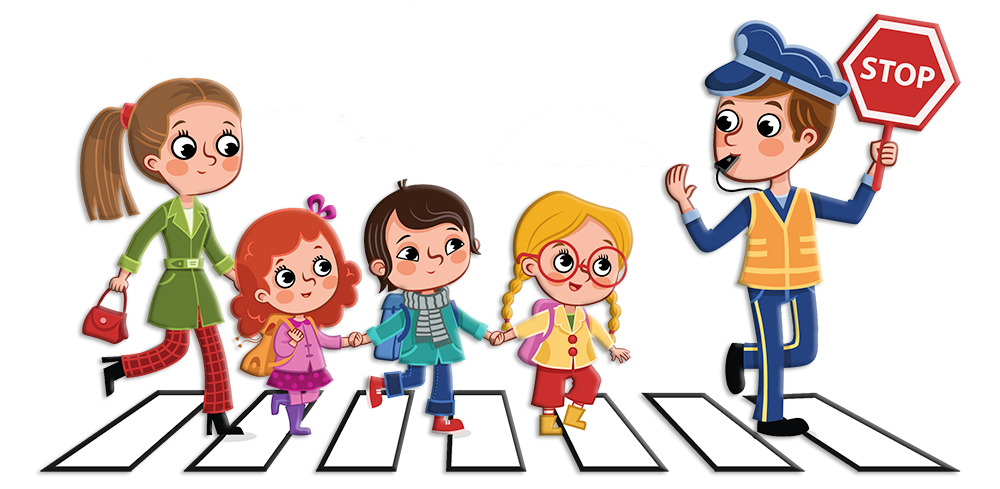 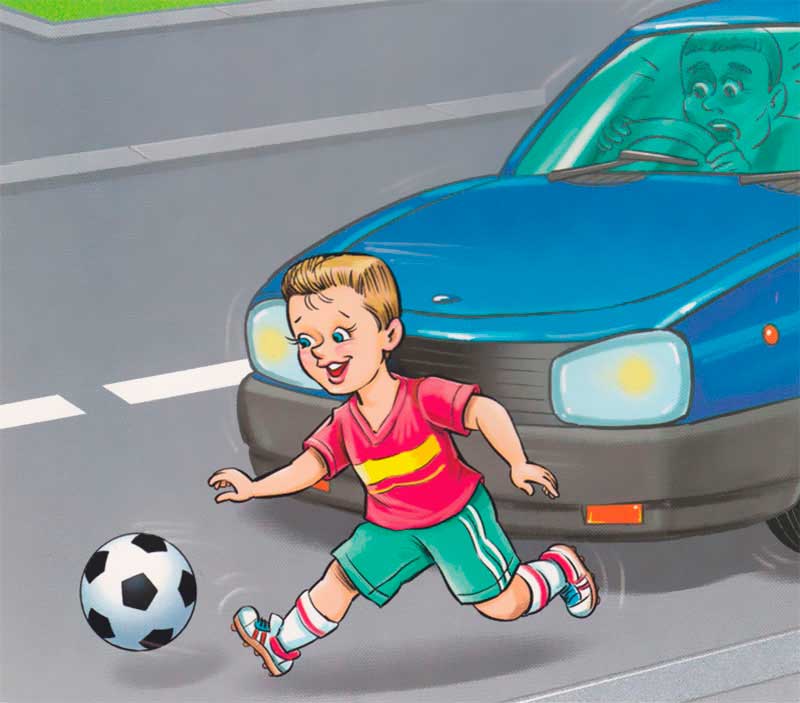 Мчатся по дороге
Быстрые машины.
Там вы попадете
Прямо им под шины!
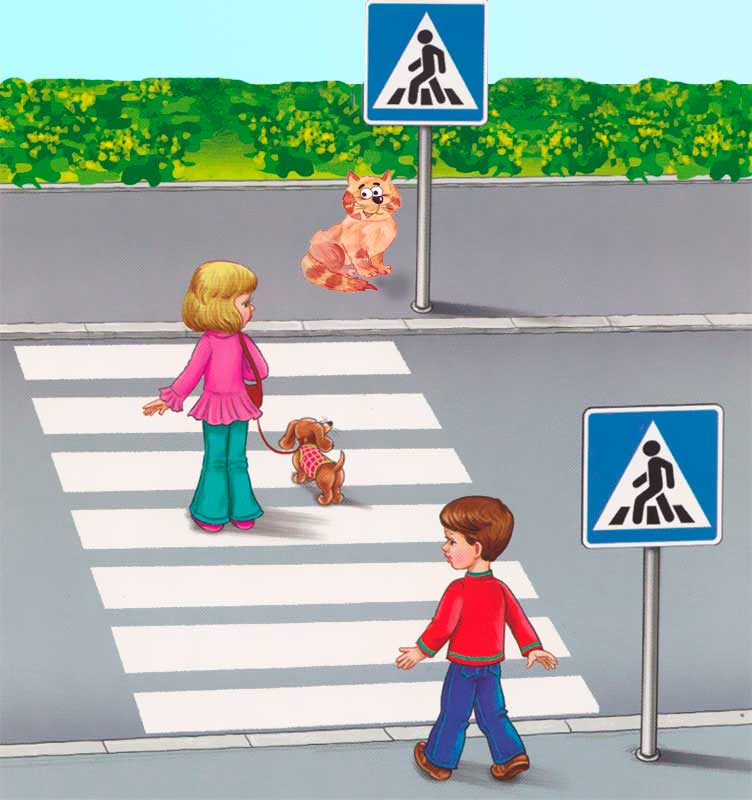 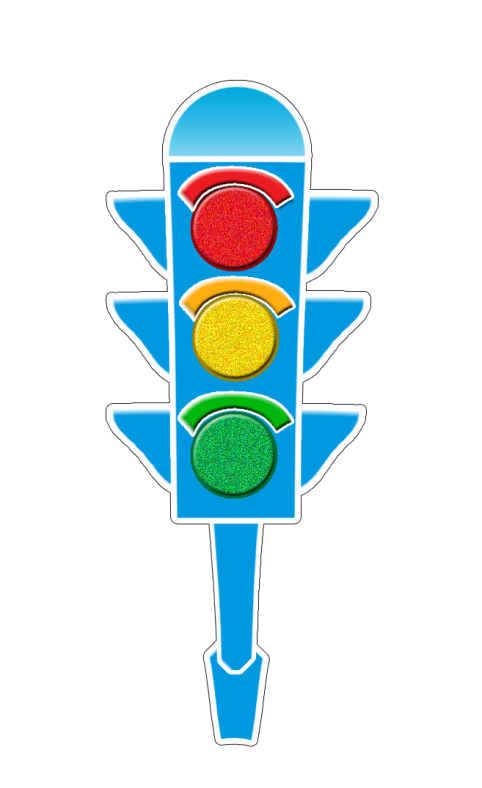 Если надо перейти
Тебе через дорогу,
С этой целью по пути
Всегда есть переходы.
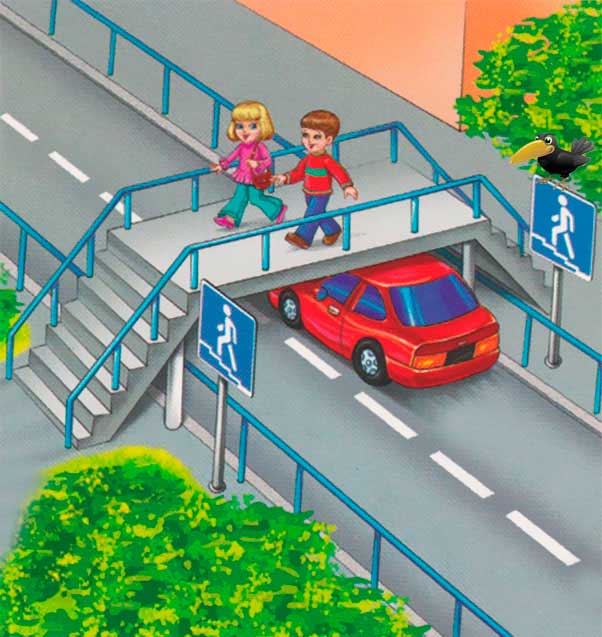 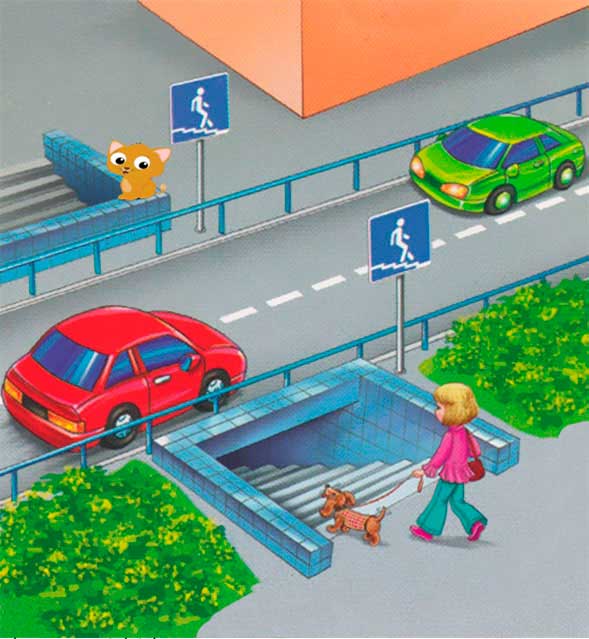 Переход совсем непрост - 
Вот через дорогу мост.
Пешеходы без опаски
По нему идут пешком.
Знает каждый пешеход
Про подземный этот ход.
Город он не украшает,
Но машинам не мешает!
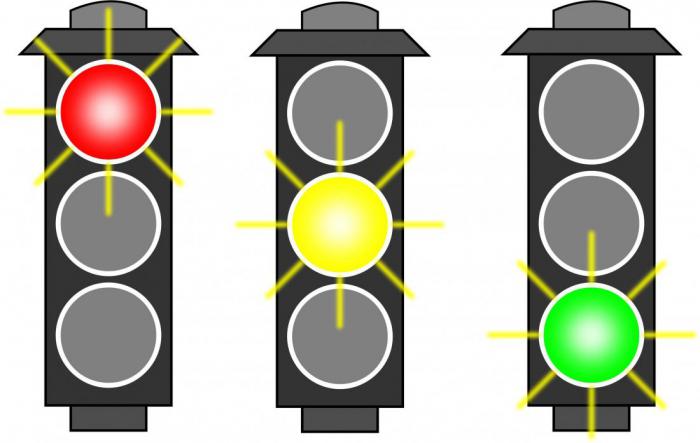 Если красный свет горит,
Что тебе он говорит?
Это значит, стой, и жди!
Путь опасный впереди.
Свет зеленый впереди?
Смело ты теперь иди.
Вас машины подождут,
Пешеходы все пройдут.
Желтый светит огонек,
Погоди, постой, дружок.
Ты идти не торопись,
А зеленого дождись.
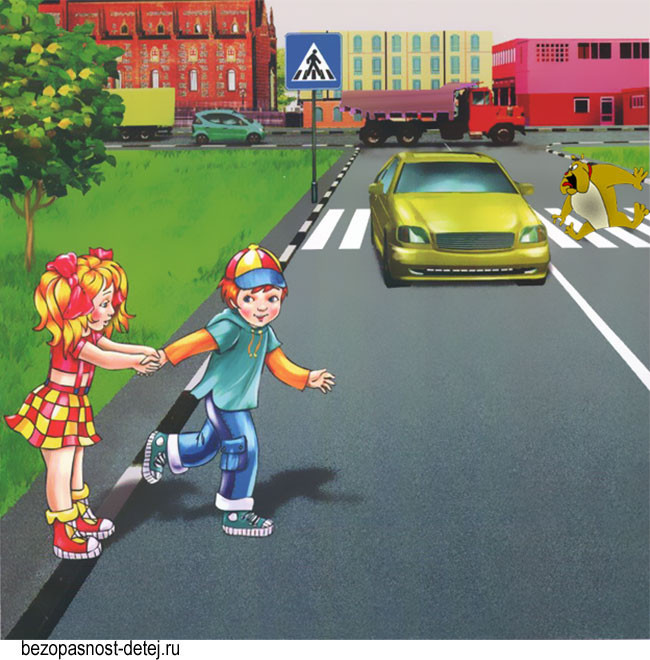 Никогда перед машиной
Не перебегай дорогу!
Помни, даже супер шины
Быстро тормозить не могут!
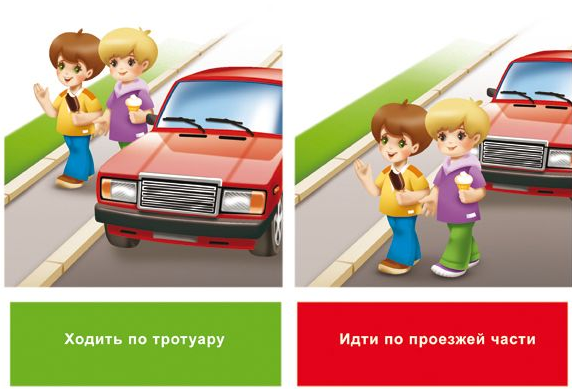 Для продвиженья вдоль дорог
Есть пешеходная дорожка.
А где движение машин,
Не место детским ножкам!
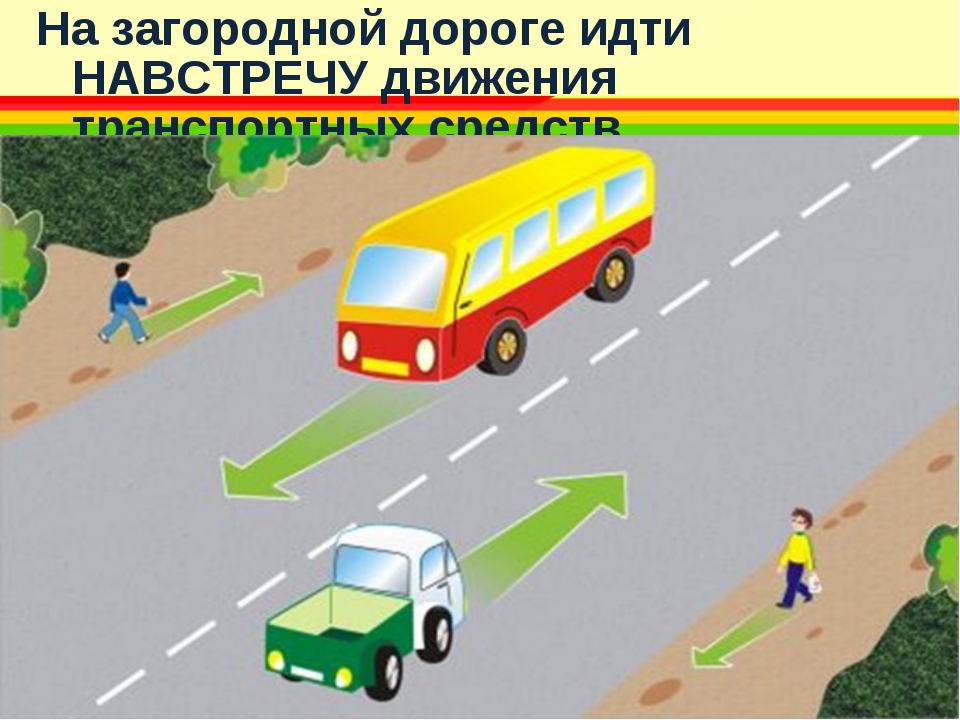 Если ты за городом: тротуара нет.
Как идти нам правильно, кто же даст ответ?
Слева по обочине должен ты идти.
Видишь встречный транспорт - в сторону уйди.
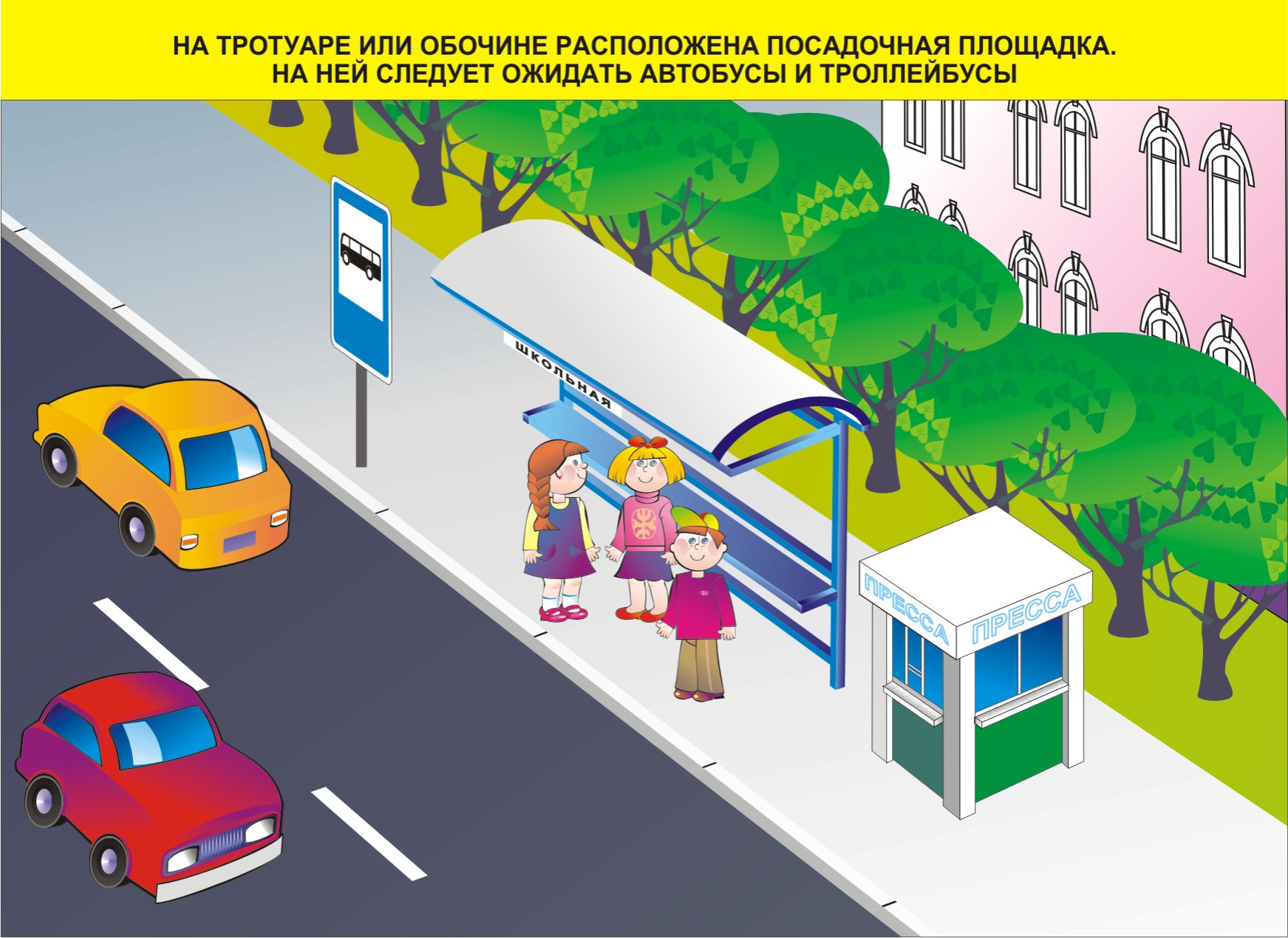 Если ты на остановке
Ждешь автобусной парковки,
Наш совет для детворы - 
Здесь не место для игры.
На скамейке посиди,
И автобус подожди.
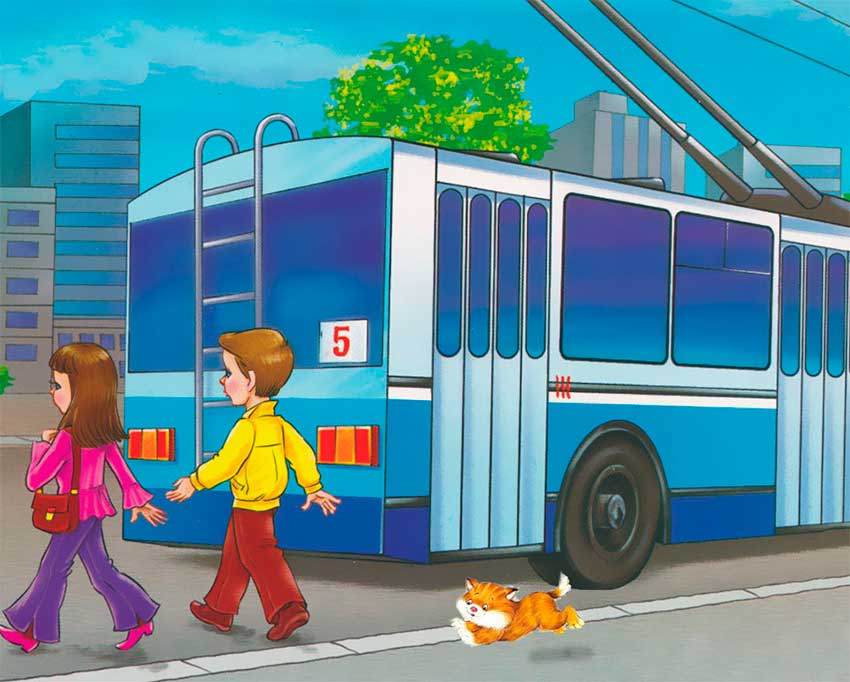 Из автобуса ты вышел,
Сзади обходи.
Если хочешь ты дорогу
Сразу перейти!
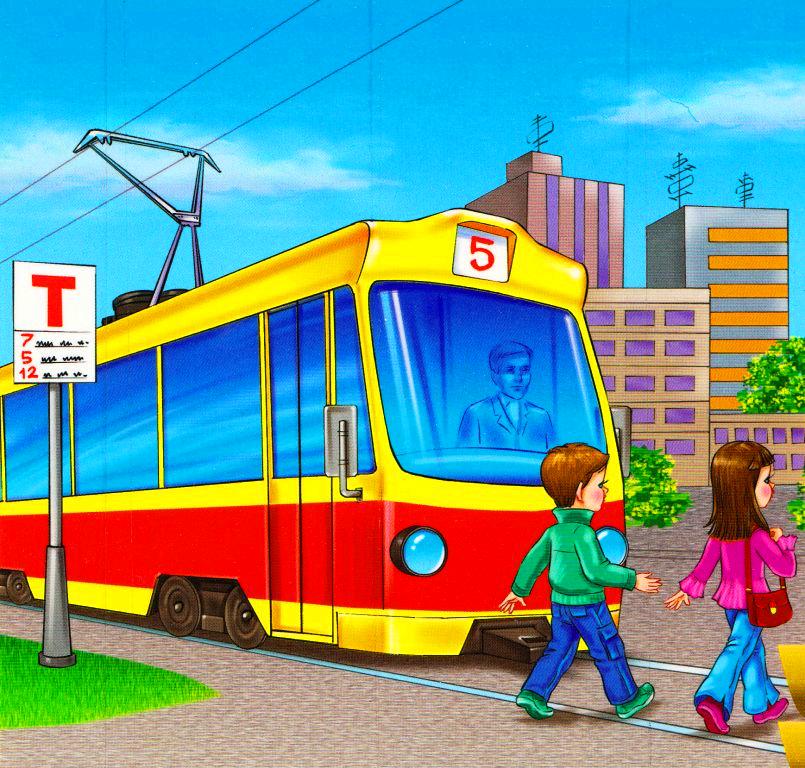 Если ехал ты в трамвае –
Все наоборот,
Спереди трамвай обходим,
Смотрим мы вперед!
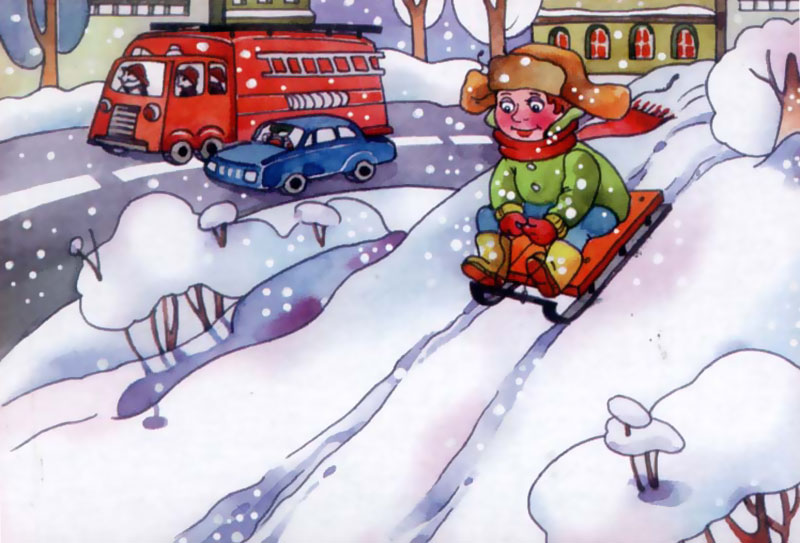 Санки, ролики, «ватрушки»
На дороге не игрушки!
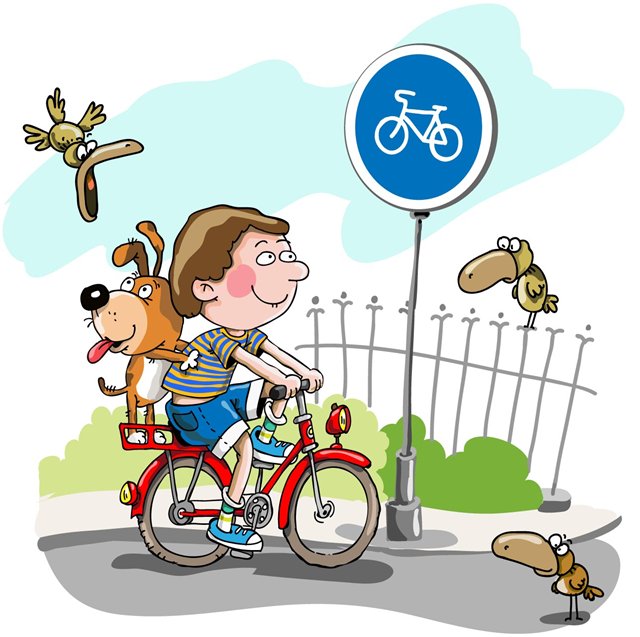 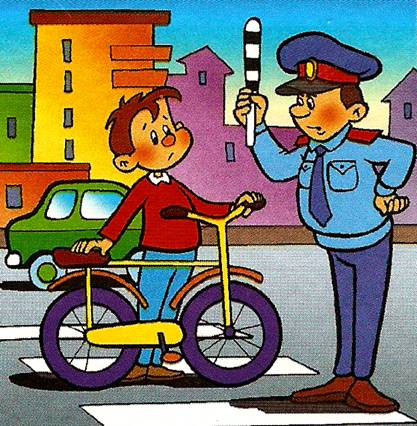 Можешь ты кататься смело
По дорожкам во дворе!
На дороге же не дело
Появляться детворе!
Если ходишь в детский сад,
То еще ты маловат!
И кататься по дороге
Тебе вряд ли разрешат!
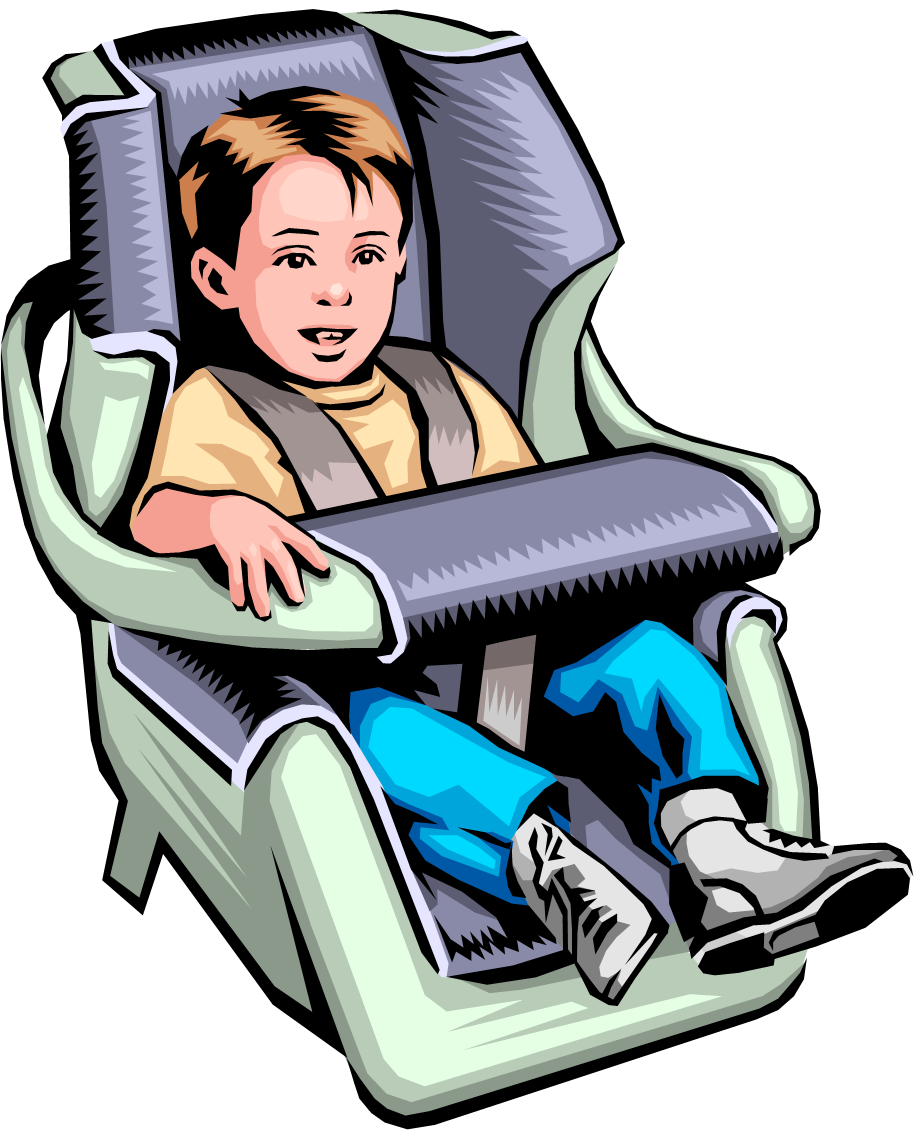 Если с мамой или с папой
Вы поедете все вместе,
Не забудь, что ты — ребенок,
Должен ехать в детском кресле!
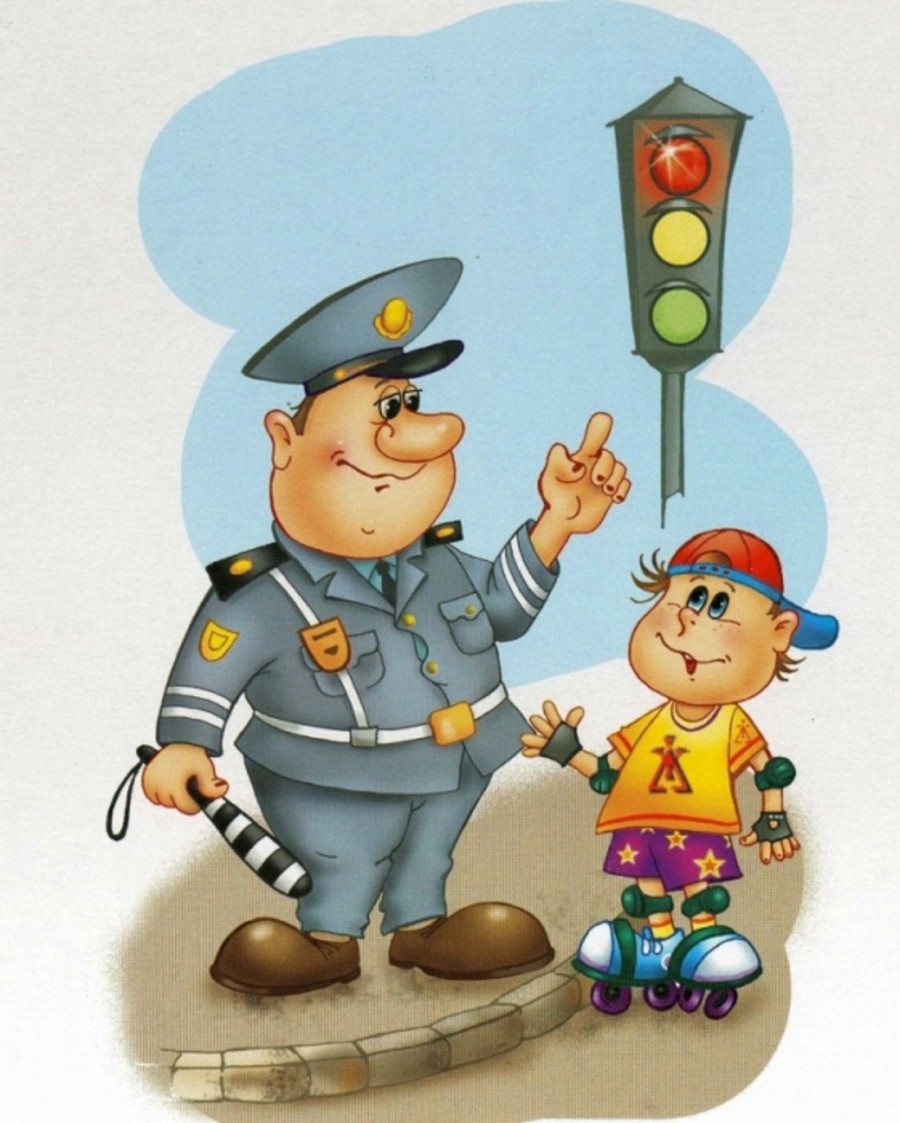 Смотрит за порядком строго
Полицейский — верный страж!
Он охранник на дороге,
А еще помощник наш!
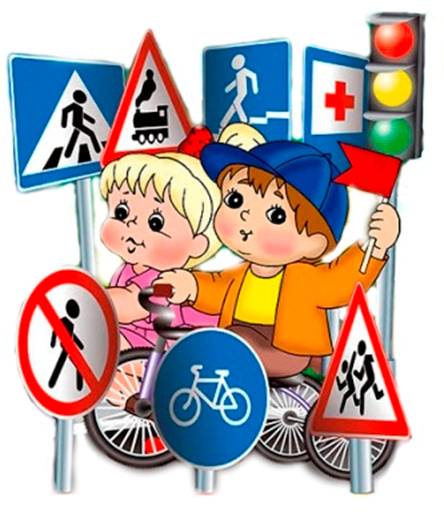 Правила дорожные
Детям знать положено!
И не только твердо знать,
Но еще и соблюдать!
Будешь ты умён и смел,
А еще здоров и цел!
Ресурсы:
http://malishi74.ru/development/49/pravila_dorozhnogo_dvizheniya_dlya_detej_v_kartinkax/
http://ped-kopilka.ru/blogs/alena-aleksandrovna-snezik/pravila-dorozhnogo-dvizhenija-dlja-doshkolnikov-v-stihah.html
http://dochkiisinochki.ru/kartinki-pro-pravila-dorozhnogo-dvizheniya.html